Student engagement in university decision-making and governance: towards a more systemically inclusive student voice
Institutional survey- preliminary results
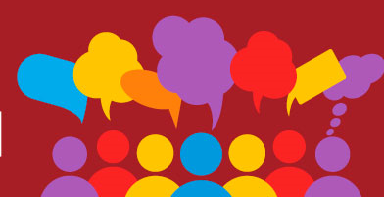 Good things are happening in Australia
47 institutions were asked to participate in our survey which was based on University of Bath’s survey

24 have responded to date

11 more have promised responses

Current response rate is 50%, anticipated response rate is 75%
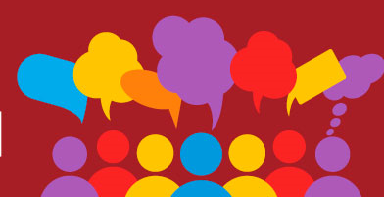 Institutions responding to survey
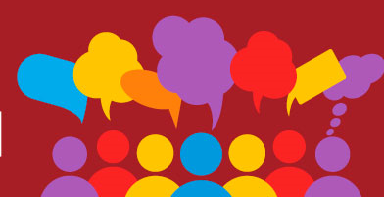 Where are students engaged and how
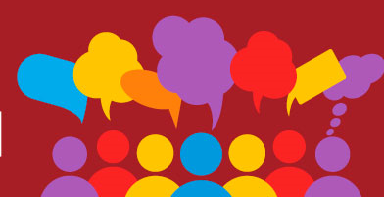 Other forms of student engagement:
student senators
student representative councils 
vice chancellor’s advisory committees and similar consultation forums 
co-creation projects involving consultation and joint decision making, and specialist senior executive appointments focussing on student engagement
mandated student participation in decision-making and governance bodies and requirement for student representation for a quorum to be formed in particular bodies
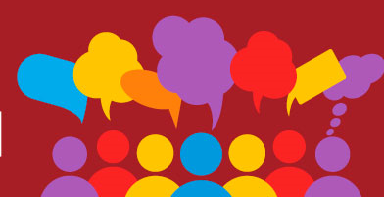 Recruitment
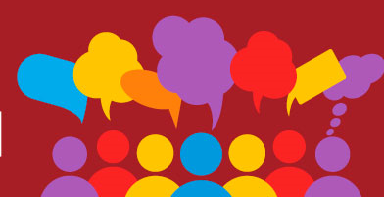 Where is engagement limited?
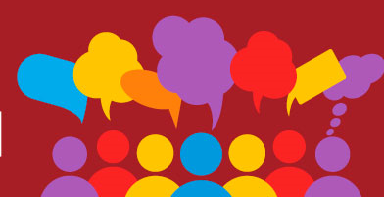 Improving engagement
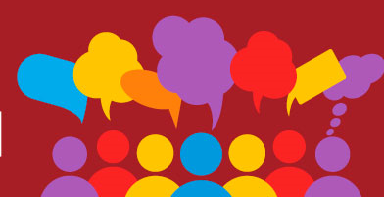 Training
.
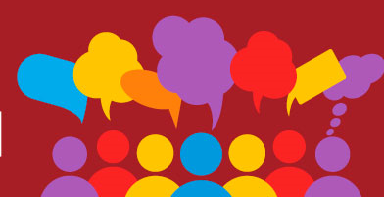 Funding for training
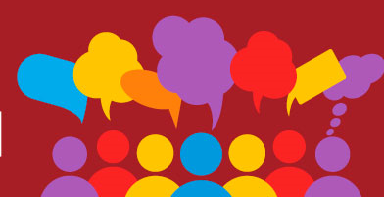 How the institution perceives students
.
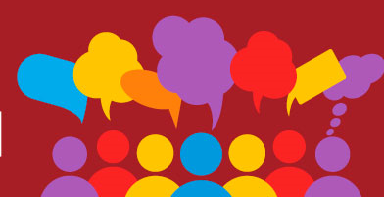 Case study possibilities
The Hub

ANU

Student Staff Liaison Committees 

Student Representatives  

PVC Student Engagement and Equity
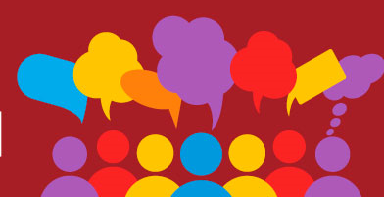 A further perceptions comment on survey…
The university has been well served by a partnership model with strong collegiality which respects the nature of students and staff in the university.  Students contribute best when expectations are clear and consistent.
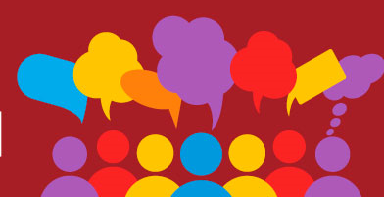 Pilot projects
Possibilities

Volunteers?
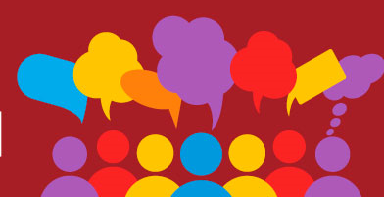